Základy společenských věd
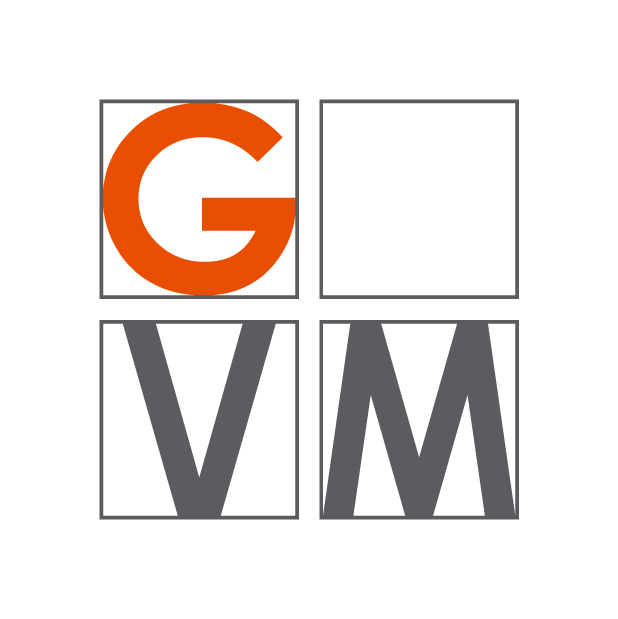 Gymnázium Velké meziříčí
www.gvm.cz
Charakteristika předmětu
Jedná se o multidisciplinární předmět, ve kterém se studenti seznamují s těmito obory:
Psychologie, sociologie
Právo, politologie
Mezinárodní organizace
Ekonomie
Religionistika
Úvod do filozofie
Semináře pro maturanty a zájemce
Od třetího ročníku mohou studenti navštěvovat seminář Základy společenských věd 2, ve kterém:
Opakují a prohlubují znalosti získané v hodinách ZSV.
Věnují se následujícím oborům ZSV:
Globalizace a globální problémy
Vývoj politologických názorů
Etika
Estetika
Základy neformální logiky
Sekty 
Ve čtvrtém ročníku si mohou studenti zvolit Kapitoly z filozofie, které předkládají vývoj filozofického myšlení od středověku po současnost.
Exkurze, besedy, projekty v ZSV a v seminářích
denní stacionář NESA
nízkoprahové centrum Wellmez
Parlament České republiky
K-centrum Noe
Centrum prevence OCHZR
Psychocentrum Kraje Vysočina
Fakulta Sociálních studií MU – besedy o EU
Univerzita Palackého v Olomouci, Filozofická fakulta, Katedra psychologie 
projekt Rozhoduj o Evropě a další
Občanská výchova
Vyučuje se v 1.–4. ročníku osmiletého studia
Pomáhá žákům orientovat se jak v běžných, tak v náročných životních situacích
Věnuje se zejména tématům rodina, škola, sociální vztahy, ekonomie, právo, obec, vlast, ekologie, prevence, zdraví
Ve výuce je často uplatňována diskuse a skupinová práce
Žáci jsou aktivitami vedeni k poznávání vlastní osobnosti, k budování funkčních sociálních vztahů a k asertivnímu jednání